A Dancing Sweeping BrushEE3GP Group Project30 credit compulsory module (MEng 3 only)
Coordinator: Dr Mike Spann
Supervisors: Dr Tim Jackson, Dr Neil Cooke, Dr Ed Stewart
Aims & Objectives
Hard science; no spoon-feeding
Advantages & disadvantages of group working
Mature from a group into a team
Develop initiative
both the task and process are only very loosely defined 
Introduce essential new skills not covered elsewhere 
research skills
using data books
using new microprocessors
using new software
etc.
Learn to search for information in libraries & other repositories
distinguishing between reliable and unreliable sources of information
Academia vs. “real world”
GP reflects real-world job experience for engineers
No choice on who is in “your” group
Failure of social dynamics (e.g. finger-pointing, finding scapegoats, etc.) = failure of group project (& whole degree)
You have to work to a budget
You have to work to deadlines
“It works” is not good enough – your product will have to compete with others
You have to deal with a “customer” who knows what he wants but won’t pin in down to a specification
Useful information
Your laboratory is in room N216 (UG project laboratory)
hot-benched, no specialised hardware and software provided
Budget of £1200 per group
No other useful information!
Dates for your diary
1st demonstration & 1st presentation Tuesday, 10 Dec 2013 (wk 11, autumn)
Interim group report + CVs
	12 noon, Fri, 13 Dec 2013 (wk 11, autumn)
2nd demonstration & 2nd presentation
	Wed, 26 Mar 2013 (wk 11, spring)
Final group report + CVs
	12 noon, Mon, 14 Apr 2013  (week 3 Easter)
Poster (project open day) + Mark apportionment
	Thu, 1st May 2013 (wk 1, summer)
5%

5%

10+10%

67.5%

2.5%
Don’t
Plagiarise
Produce “hot air”
Rely just on Powerpoint for presentations
Exceed submission page/word limits
Submit late (–5% per day)
Break any law:
health and safety
laws I haven’t thought of!
Mark apportionment
Read Appendix C of the project handout very, very carefully indeed

Marks must be accompanied by justification of apportionment to be given to external examiners

If you decide to deviate significantly from the suggested procedure you must seek my approval for your scheme
Rules
Keep the entire exercise legal
Please respect university property and grounds
Keep radio transmissions compliant with UK spectrum usage laws
During outdoors work and/or demonstrations wear sensible shoes and clothing
Perform a real risk assessment and stop other members of your team from getting into trouble
No other rules at this stage, but we reserve the right to make changes or add to these rules until noon of Friday week 2 of the Spring term
The 2013 – 2014 Project
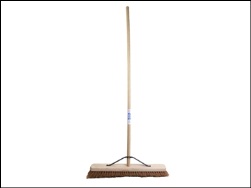 A Dancing Sweeping Brush
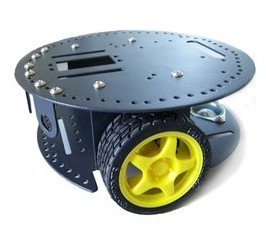 X
y
A Dancing Sweeping Brush
You are required to design, prototype and demonstrate a system comprising
A real-time multi-camera active vision system
Must be based on simple and cheap USB HD web cameras
Must use 2 orthogonal planar views of the brush to detect angular deviations from the vertical in the 2 view planes
Must not need extensive ‘tuning’ to specific foreground or background objects
Can use 3rd party computer vision libraries
A Dancing Sweeping Brush
The balancing platform
Must be robust enough to hold a standard household sweeping brush
Must be controllable and steerable in the X and Y directions on a flat planar surface
The control system can 
be wireless or wired
be run on general purpose hardware
use traditional or ‘fuzzy’ control techniques
No other information will be given to you
The teams
Group A: Supervisor: Dr Tim Jackson
The teams
Group B: Supervisor: Dr Neil Cooke
The teams
Group C: Supervisor: Dr Ed Stewart
What happens next?
Arrange your  first group meeting
Contact your supervisor
Agree a project manager
Agree sub-groups, meeting frequency, reporting methods, timescales and deadlines (subject to change!)
Complete risk assessment and ethical review questionairres 
Don’t  dither – time passes very quickly!
Good luck!